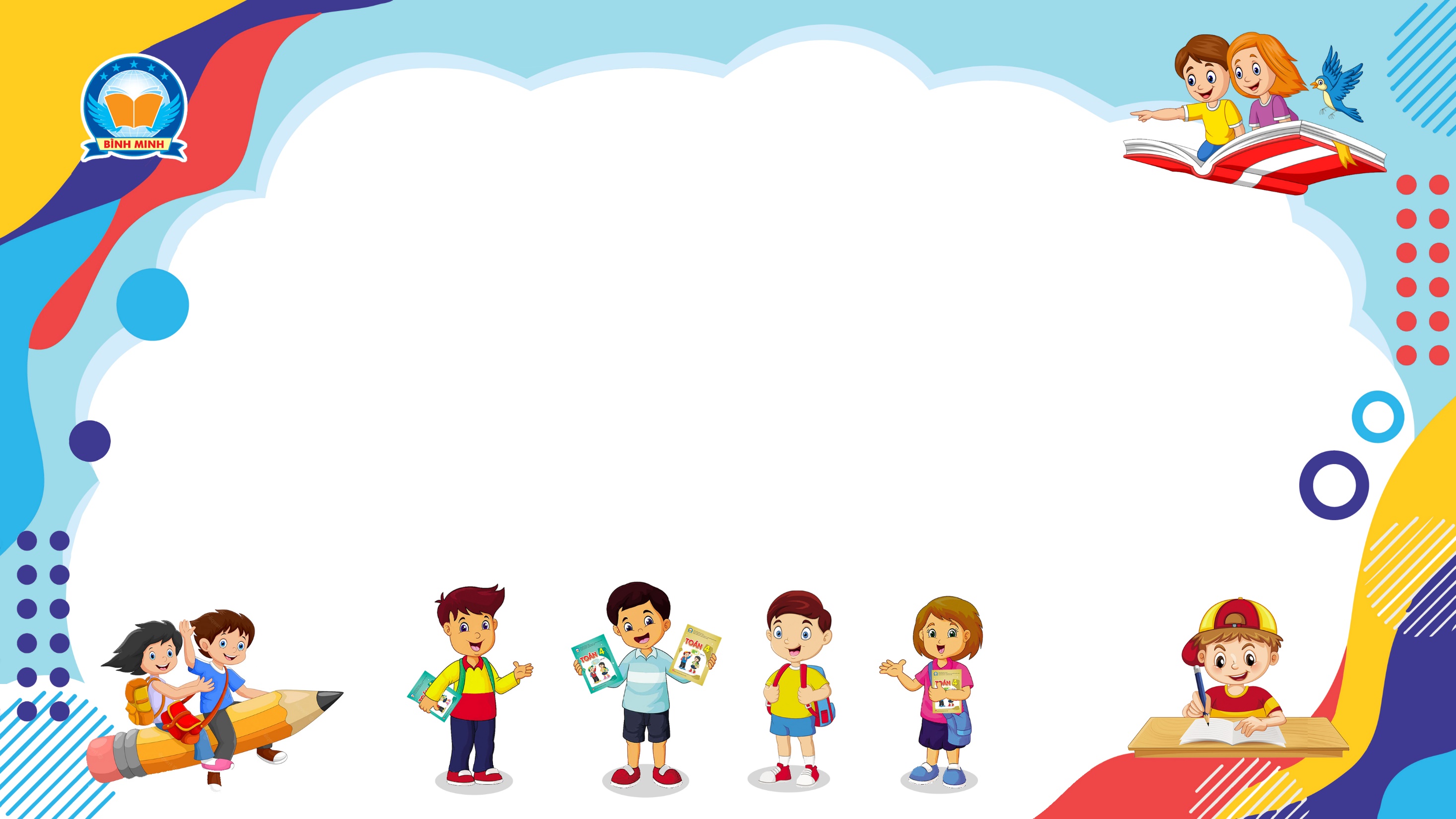 Bài 93
PHÂN SỐ BẰNG NHAU
(Sách giáo khoa Toán 4 - Tập hai - Trang 11)
Thứ … ngày … tháng … năm ….
Bài 93
Phân số bằng nhau
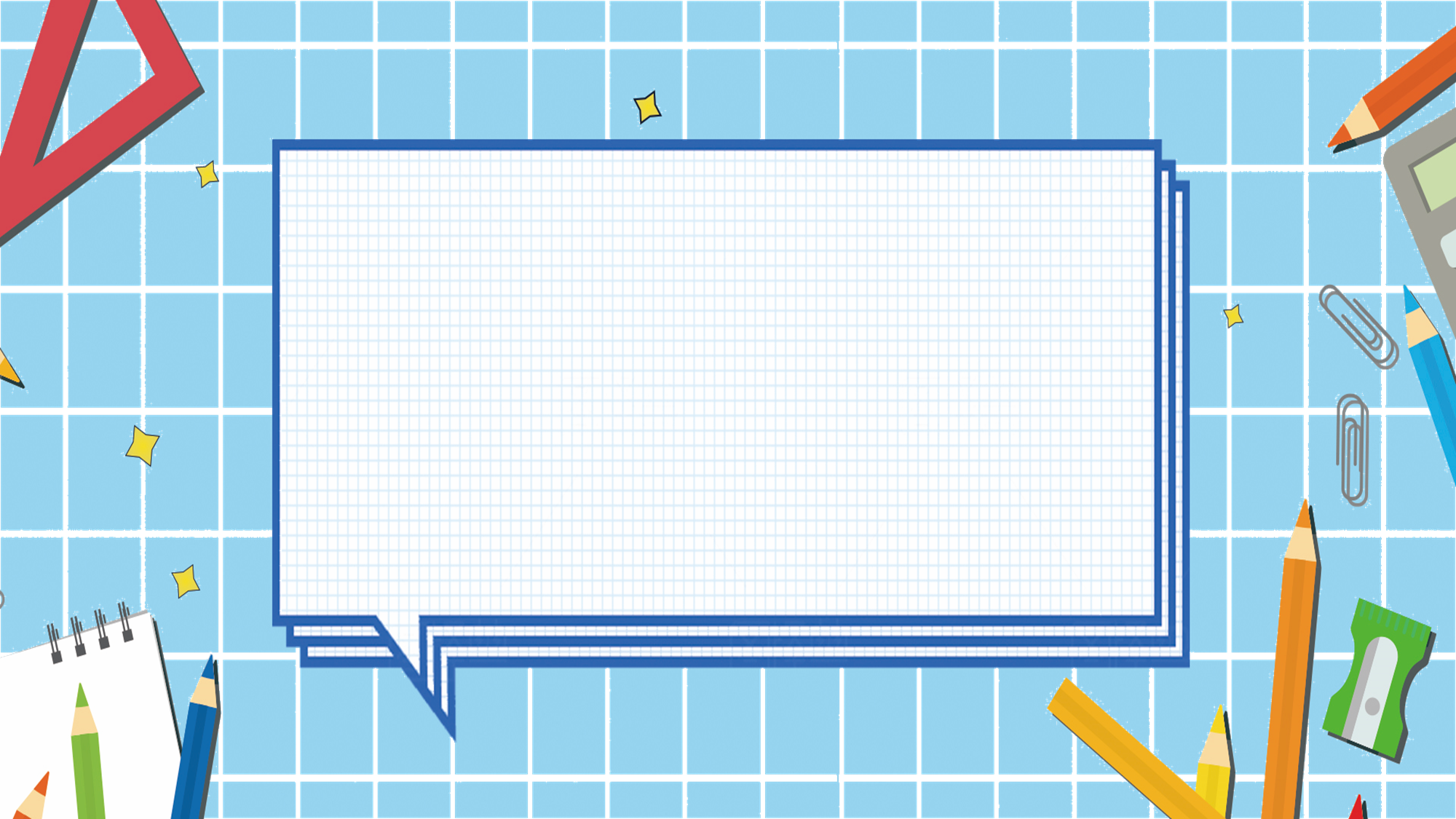 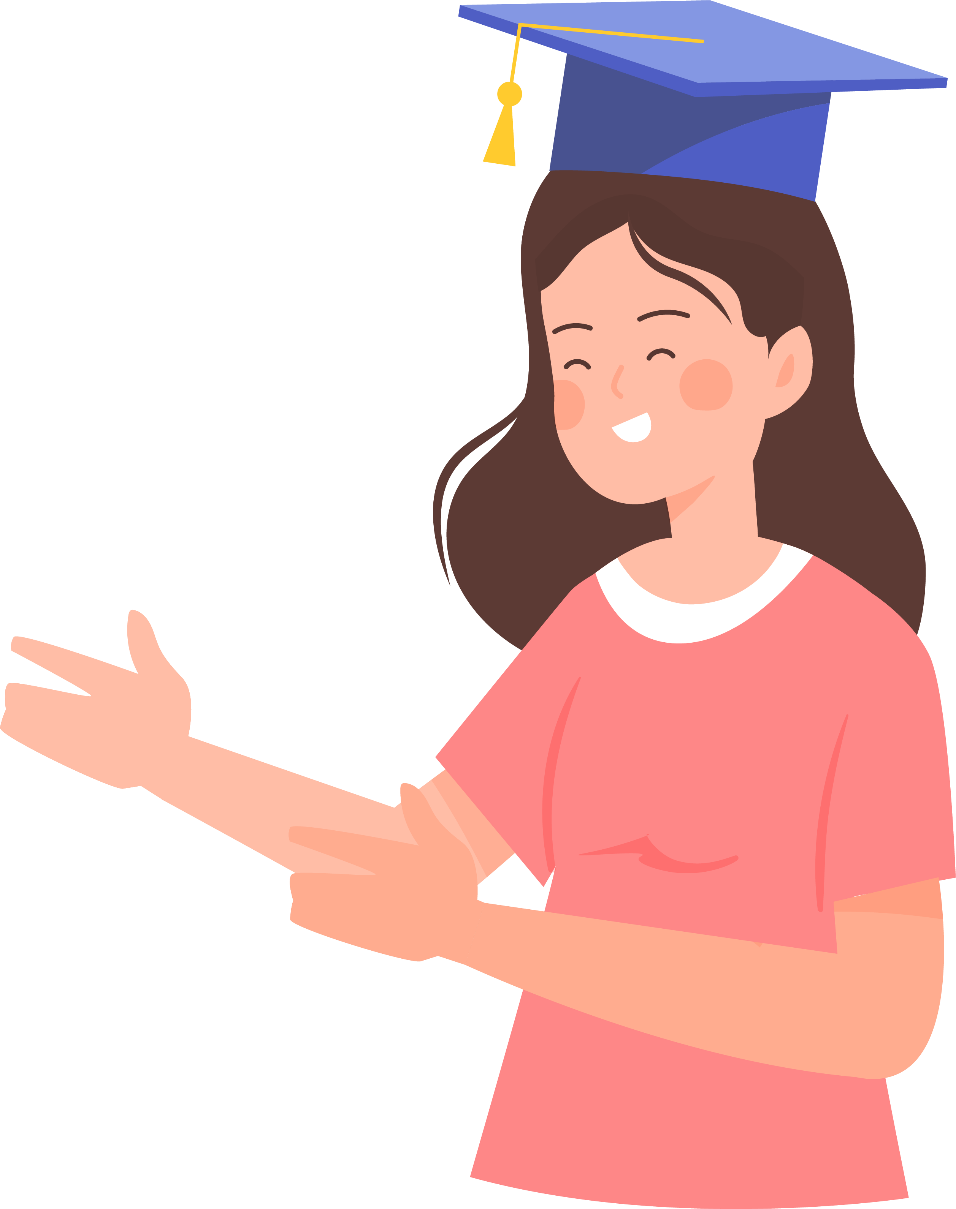 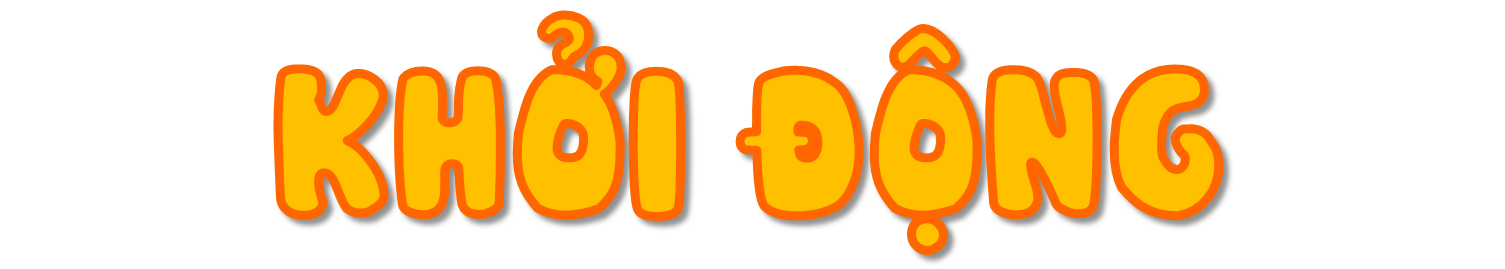 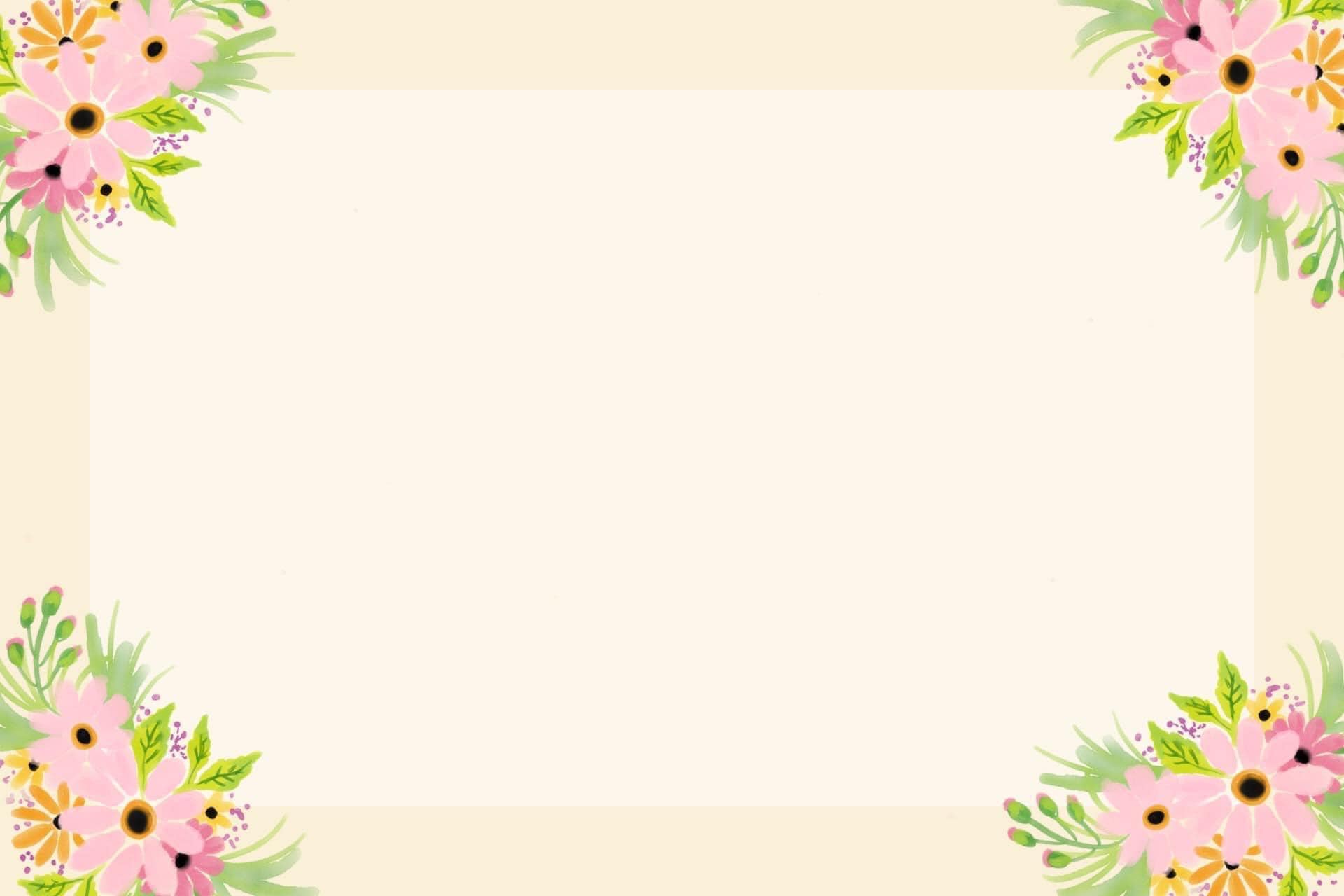 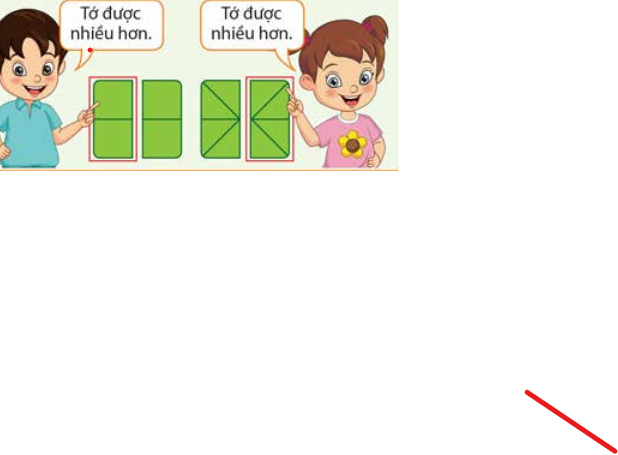 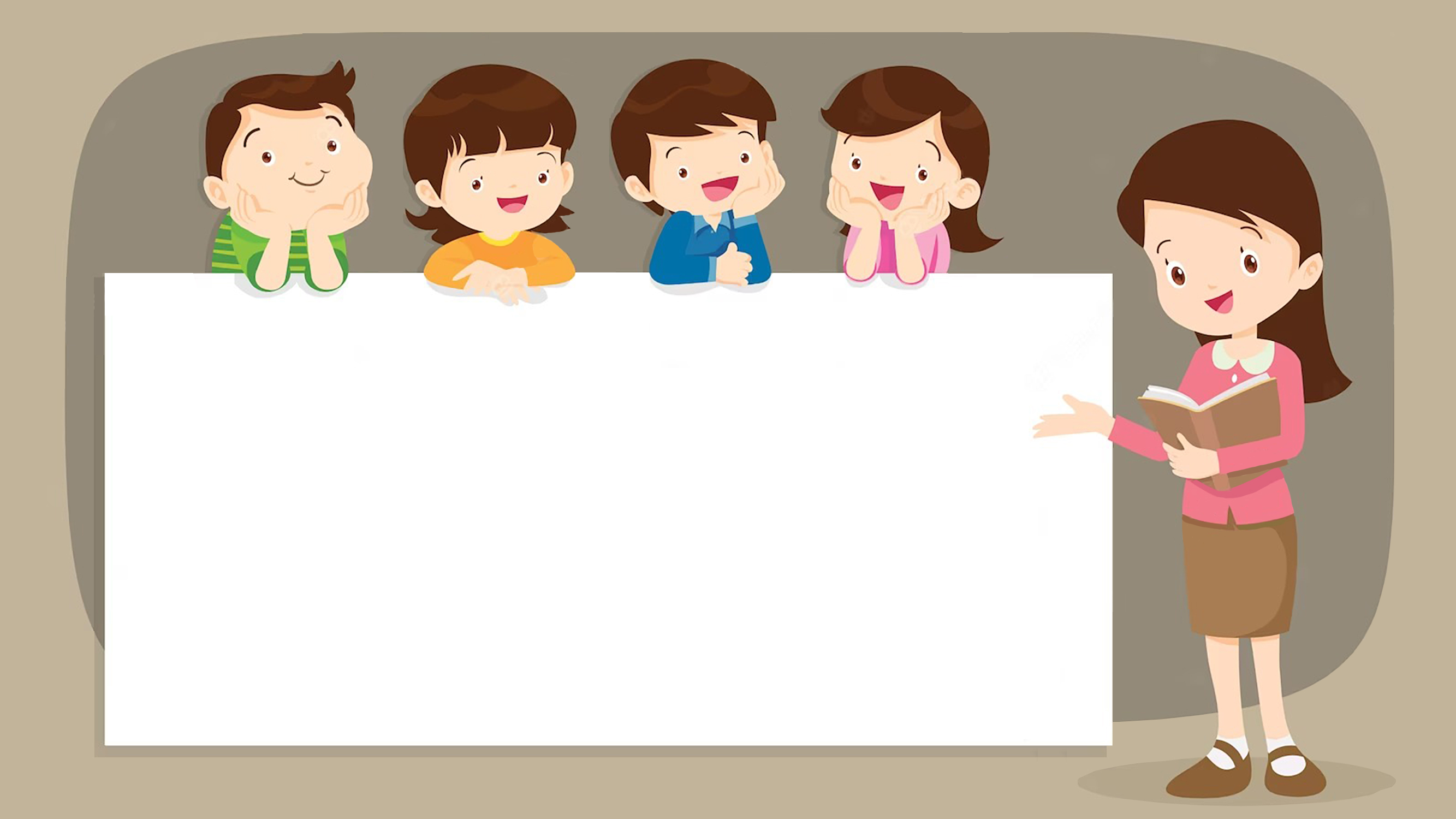 YÊU CẦU CẦN ĐẠT
Nhận biết được hai phân số bằng nhau trên mô hình trực quan (băng giấy).
Biểu diễn được hai phân số bằng nhau trên tia số trong trường hợp mẫu số nhỏ.
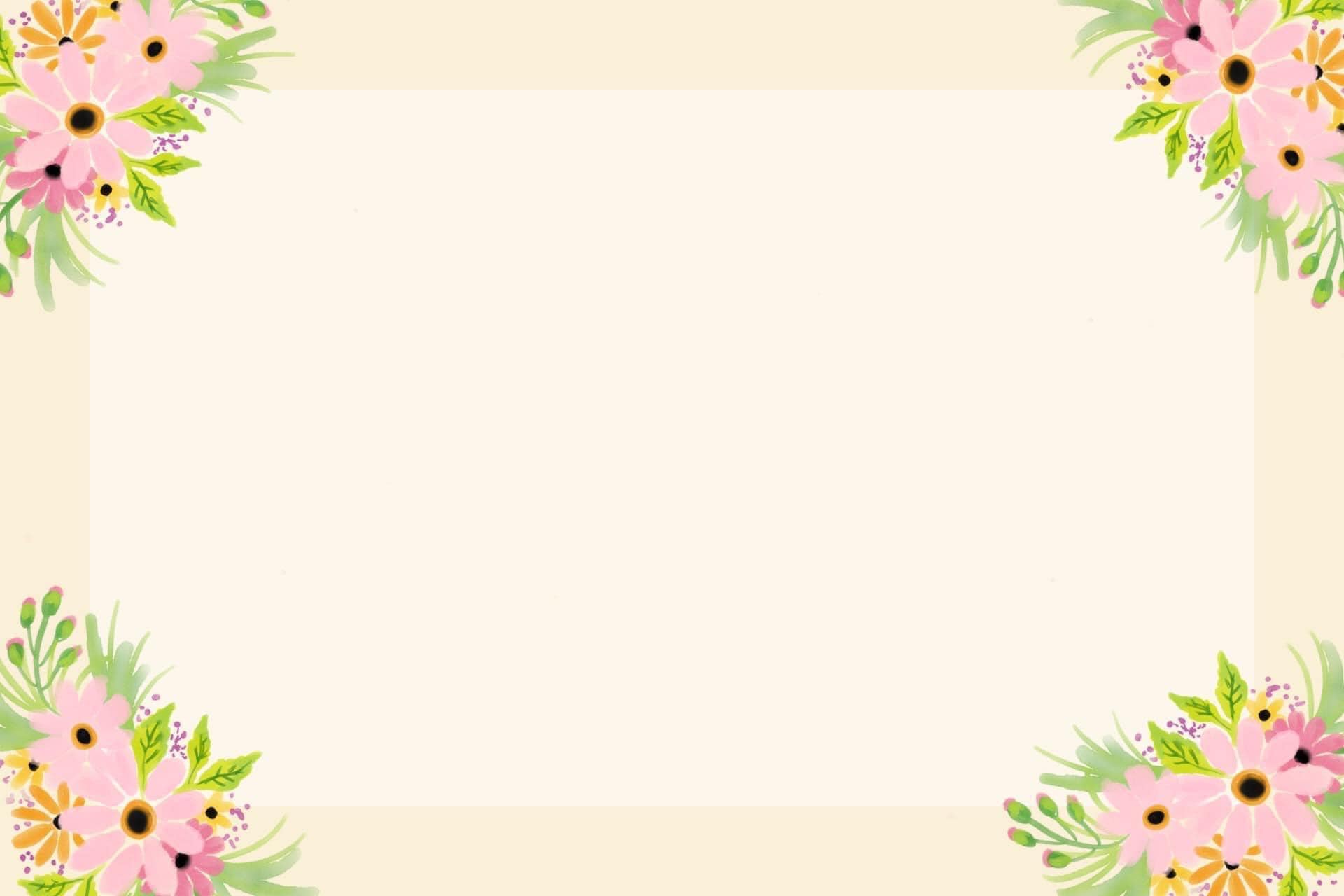 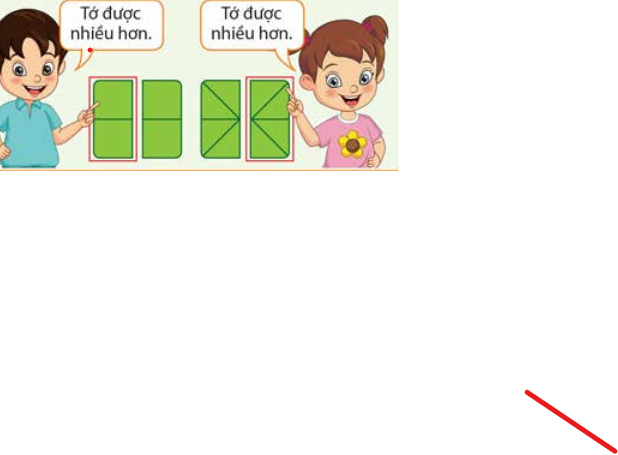 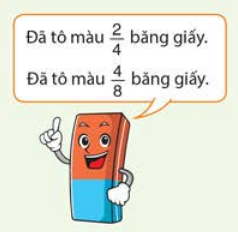 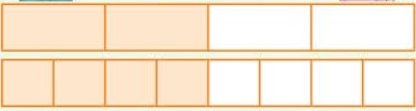 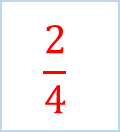 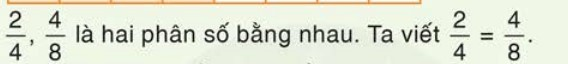 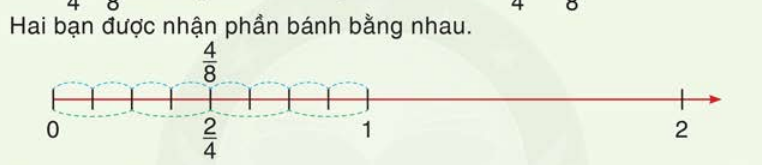 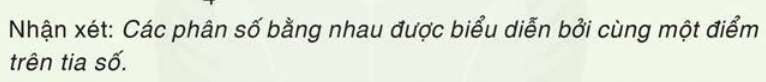 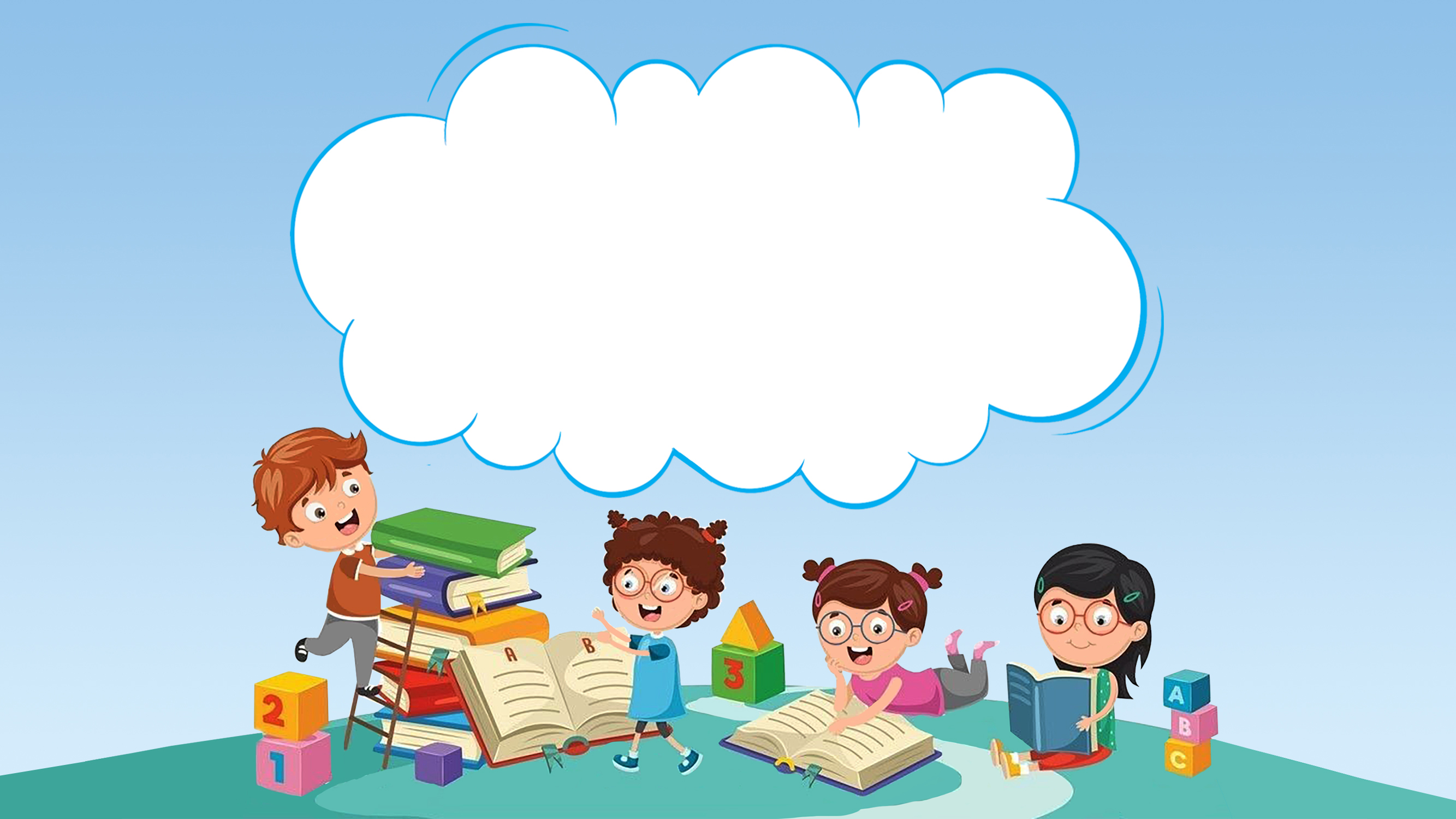 THỰC HÀNH
LUYỆN TẬP
Câu 1
Quan sát và cho biết có những cặp phân số nào bằng nhau:
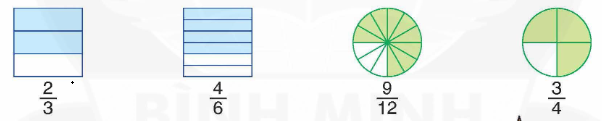 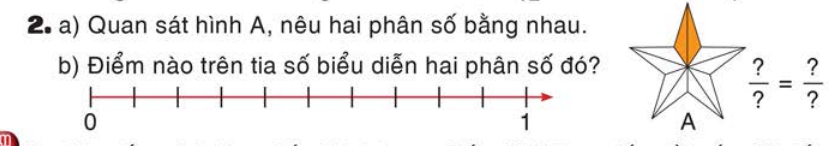 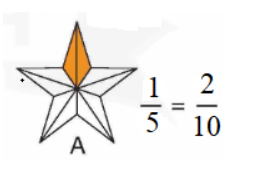 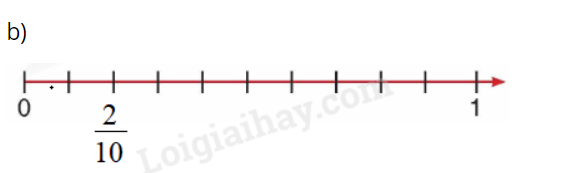 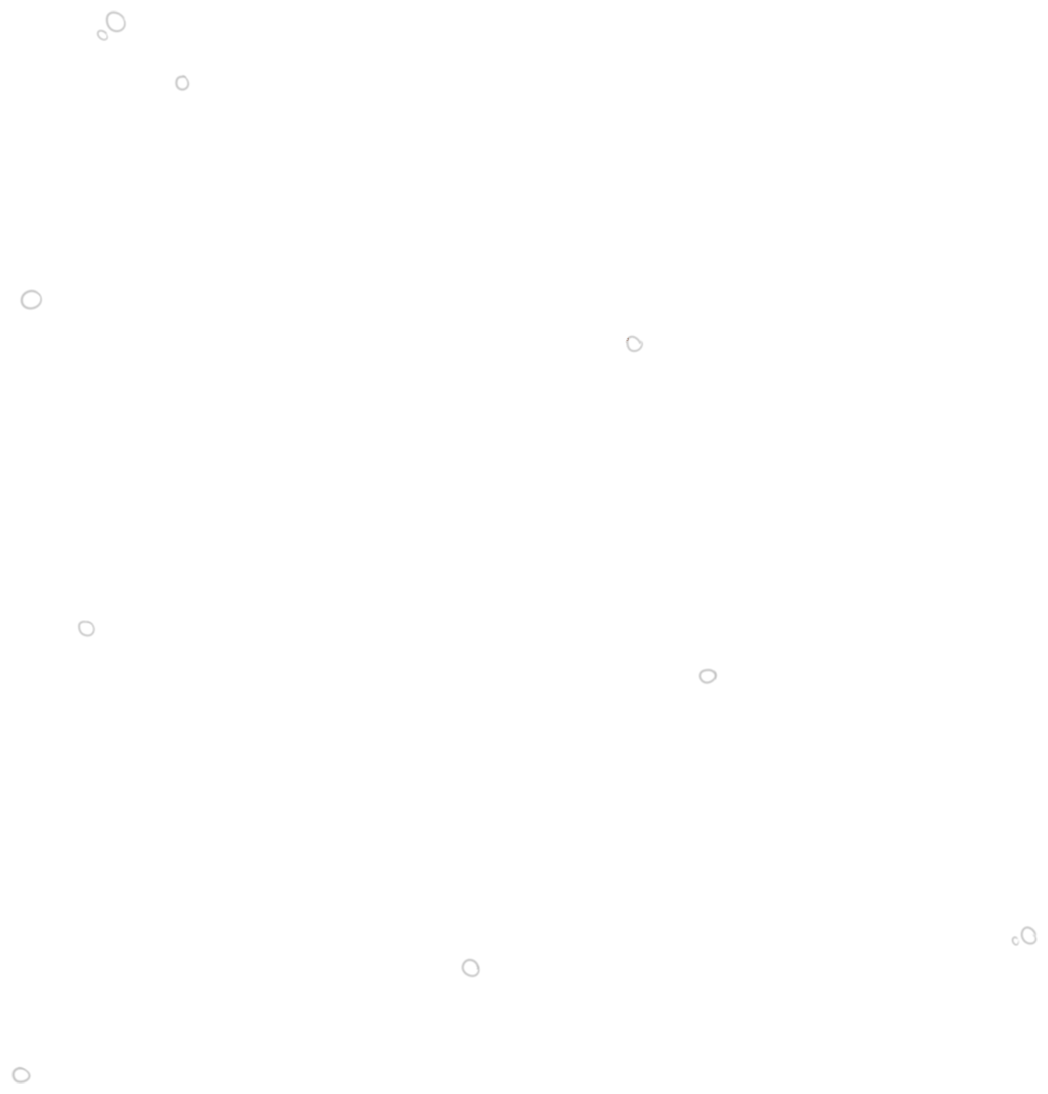 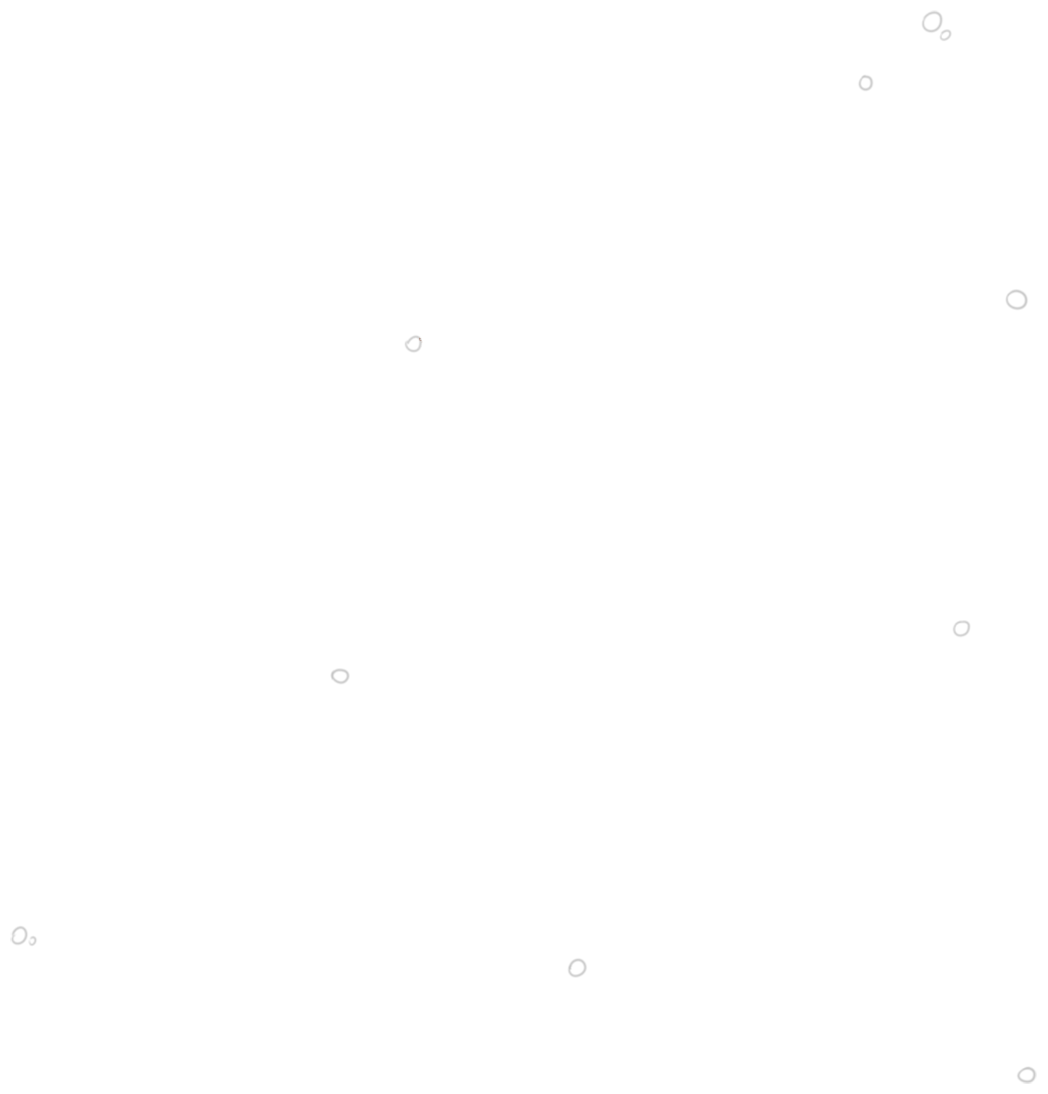 VẬN DỤNG
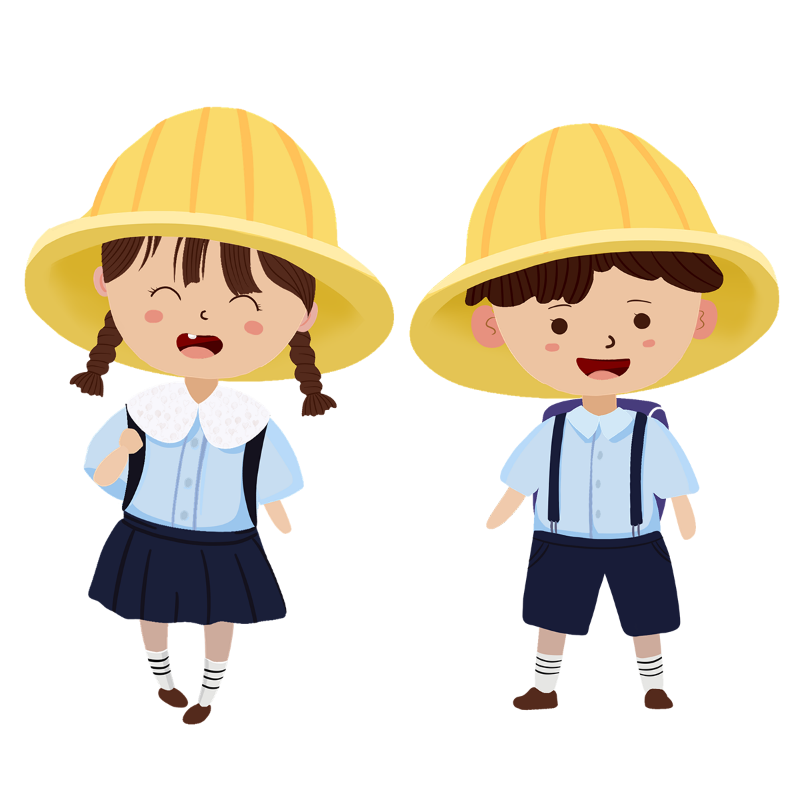 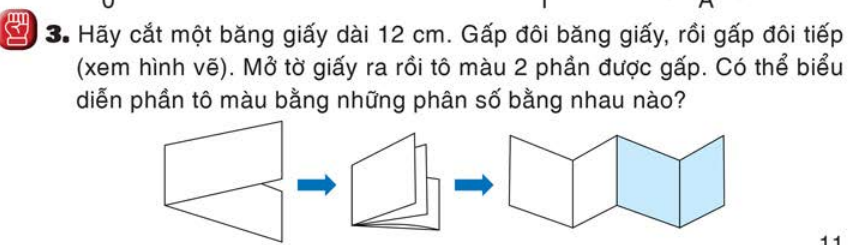 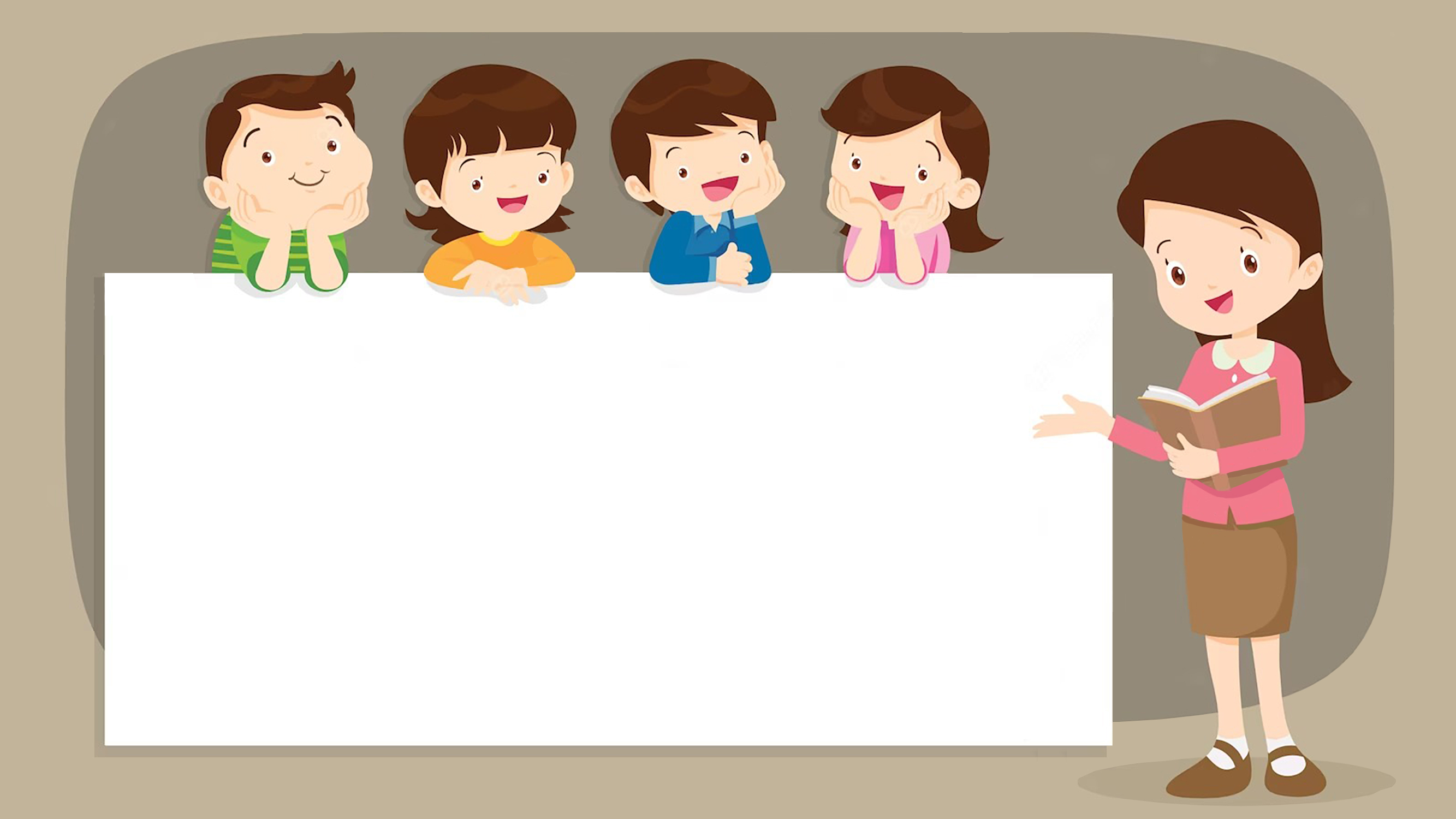 CỦNG CỐ
Hãy nêu các phân số bằng nhau biểu diễn phần được tô màu ?
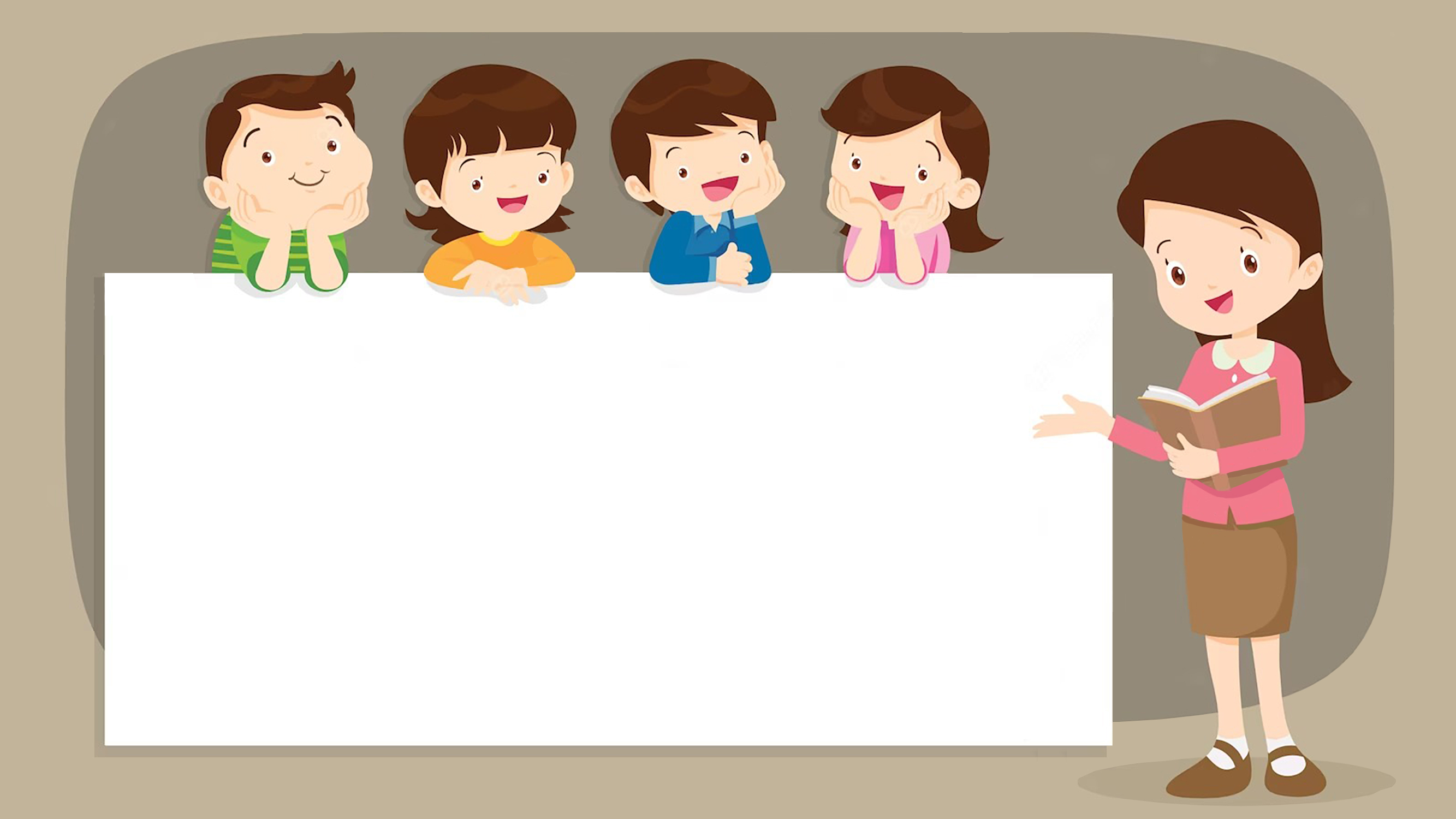 DẶN DÒ
1. Hoàn thành bài tập 
2. Chuẩn bị bài mới
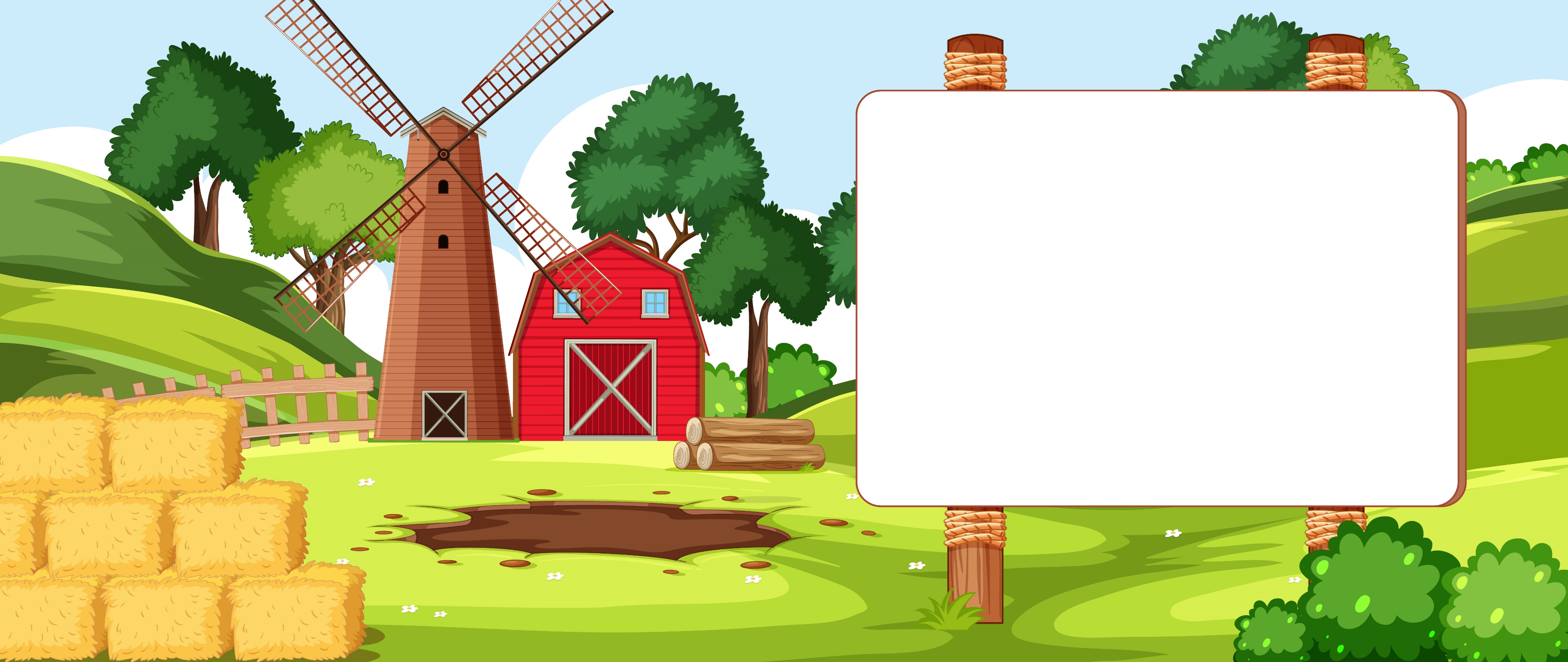 TIẾT HỌC 
KẾT THÚC